Grants and Income received in AdvanceWebinar3rd June 2020
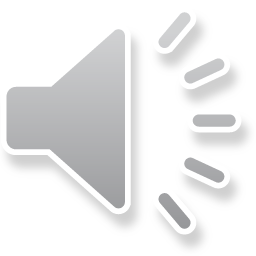 [Speaker Notes: Good morning
I would like to welcome you to our webinar on grants and income received in advance.
My name is Kathleen Moloney and I work as an accountant in the Financial Support Services Unit
 
We are running this webinar following requests for further training in this area.
 
There will be a presentation on Grants and Income received in advance and a demonstration on Surf Accounts on processing the transactions.
 
This will be followed by a questions and answer session. Please feel free to submit your questions during the webinar and these will be answered during the Q & A session.]
Presenter
Kathleen Moloney 

Accountant

Financial Support Services Unit
2
3rd June 2020
Agenda
Introduction
Grants overview
Calculate advance grants
School Generated Income in advance
Create Departments in Surf Accounts
Surf Accounts postings pre year end 31/08/
Surf Accounts postings for the new year 01/09/
Questions & Answers
3
3rd June 2020
Introduction
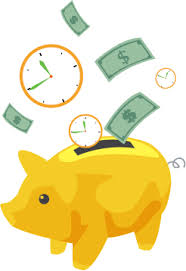 What is advance income?

This is income received in the current accounting period that belongs to future accounting years.
4
3rd June 2020
School Grants Overview
Non- Pay grant-Jan/Apr/Jul/Oct
Minor Works Grant-Jan/Apr/Jul/Oct
Non-Teaching Pay Grant-Jan/Apr/Jul/Oct
DEIS Grant -Sept
SSSF Grant- Mar/Jun/Nov
Book Grant-June
Supervision & Substitution Grant- Dec/Jun
Programme Grants-LCA, JCSP, TY, Physics and Chemistry.- June
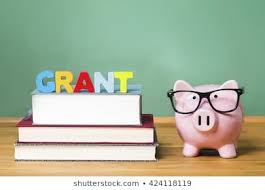 5
3rd June 2020
School Accounting Year
The school accounting year runs from

September

to

August
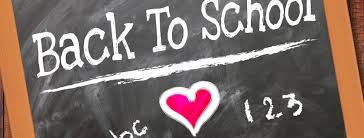 6
3rd June 2020
Advance Grant Calculation.
Non-Pay Grant

The grant the school received in July is for the period July/August/September
The portion of the grant for September will be classed as an advance grant.
E.g.In July the school received non-pay grant of €33,031 
Advance grant=(€33,031 divided by 3)=€11,010
Code 2150.
7
3rd June 2020
Advance Grant Calculation cont.
Non Teacher- Pay Grant

The grant the school received in July is for the period July/August/September
The portion of the grant for September will be classed as an advance grant.
In July the school received non-pay grant of €22,500. 
Advance grant=(€22,500 divided by 3)=€7,500
Code 2150
8
3rd June 2020
Advance Grant Calculation cont.
School Support Services Fund
The grant the school received in June is for the period July/August/September/October
The portion of the grant for September and October will be classed as an advance grant.
In June the school received SSSF grant of €17,213. 
Advance grant=(€17,213 divided by 4)
= €4,303 x 2 for two months=€8,606  Code to 2150
9
3rd June 2020
Advance Grant Calculation cont.
Book Grant
The book grant schools receive in June is for the next school year
e.g. the school received €10,000 in June
Advance Grant=€10,000 code 2150

If the school has paid for the books or paid the parents out the grant before the 31/08/2020 these payments are classified as Prepayments.
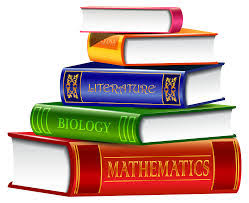 10
3rd June 2020
Programme Grants-Other
The school receives a number of grants that are not ring fenced and are for the current school year.
E.G. LCA, JCSP, TY, Physics and Chemistry, Traveller pupil, State examination grants .
These grants are paid in the current year to cover current year costs.
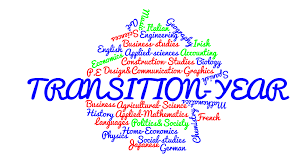 11
3rd June 2020
Surf Accounts
We will now look at processing these

 transactions in 


Surf
12
3rd June 2020
Unspent Grant Calculation
The supervision and substitution grant and the book grant are ring-fenced income and therefore cannot be used for any other purpose. 
The unspent portion of these grants should be deferred until it is spent by the school on supervision and substitution or text books.
The unspent portion of the grant is posted to codes 2160/2170
13
3rd June 2020
Calculate Unspent Grants
Supervision & Substitution 
3240       S&S        Grant received         €5,130
4150       S &S       Grant expenditure   €4,200
 
Unspent Grant                                       =  €930

Book Grant
3150      Book Grant Received              €9,600
      Book Grant Expenditure        €8,900

Unspent Grant                                      = €700
14
3rd June 2020
Capital Grants.
The school may receive grants for Capital projects from time to time.
This includes grants for buildings, fixtures, fittings and equipment, computer equipment etc.
Capital grant income is coded to 3900-3990
Capital Expenditure is coded to 1400-1480
Grants due are coded to 1730
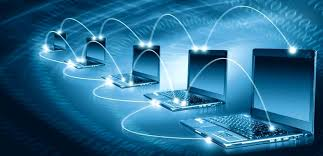 15
3rd June 2020
Capital Grants
Example

The school receives an ICT grant of €30,000 and spent €20,000 in the current school year

     DES ICT Grant Received                              €30,000

      ICT Grant Expenditure                                 €20,000

2165        ICT Grant unspent                                      €10,000
16
3rd June 2020
Advance Income-Surf Accounts
All school generated income received in advance will be coded to account code 2105.
When entering the advanced income to Surf accounts it is vital to use the correct department.

This will enable you to run a report on code 2105 by department.

This report will give the figures for the income in advance for posting to the next school years accounts.
17
3rd June 2020
Advance -School Generated Income
Incoming First Year pupils

Transition Year pupils

School Administration Charges

Book rental Income

Voluntary Contributions
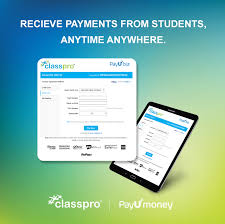 18
3rd June 2020
SURF Departments
Create departments for the various income streams if not already setup.

Transition Year

School Administration Charges

Book rental Income

Voluntary Contributions
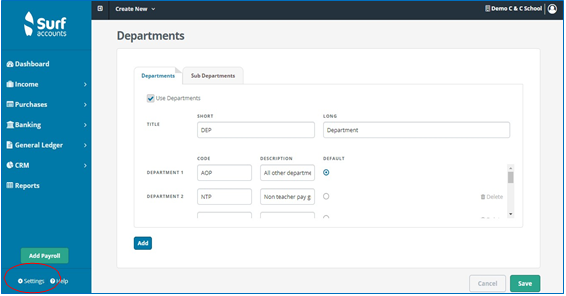 19
3rd June 2020
New School Year
Transfer in the income that relates to this school year

1.  enter the grants received in advance

2.  enter school generated income received in advance
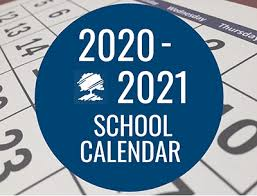 20
3rd June 2020
Summary-Income received in advance
Please identify grants received for the next school year

Process the transactions to the correct nominal code

Identify school generated income for the next school year

Process the transactions to the correct nominal code

Calculate the amount of  unspent ringfenced grants 

  6. Process the transactions to the correct nominal code

7. In the new school year reverse the advanced income transactions
3rd June 2020
21
FSSU Website
Log on to

www.fssu.ie
3rd June 2020
22
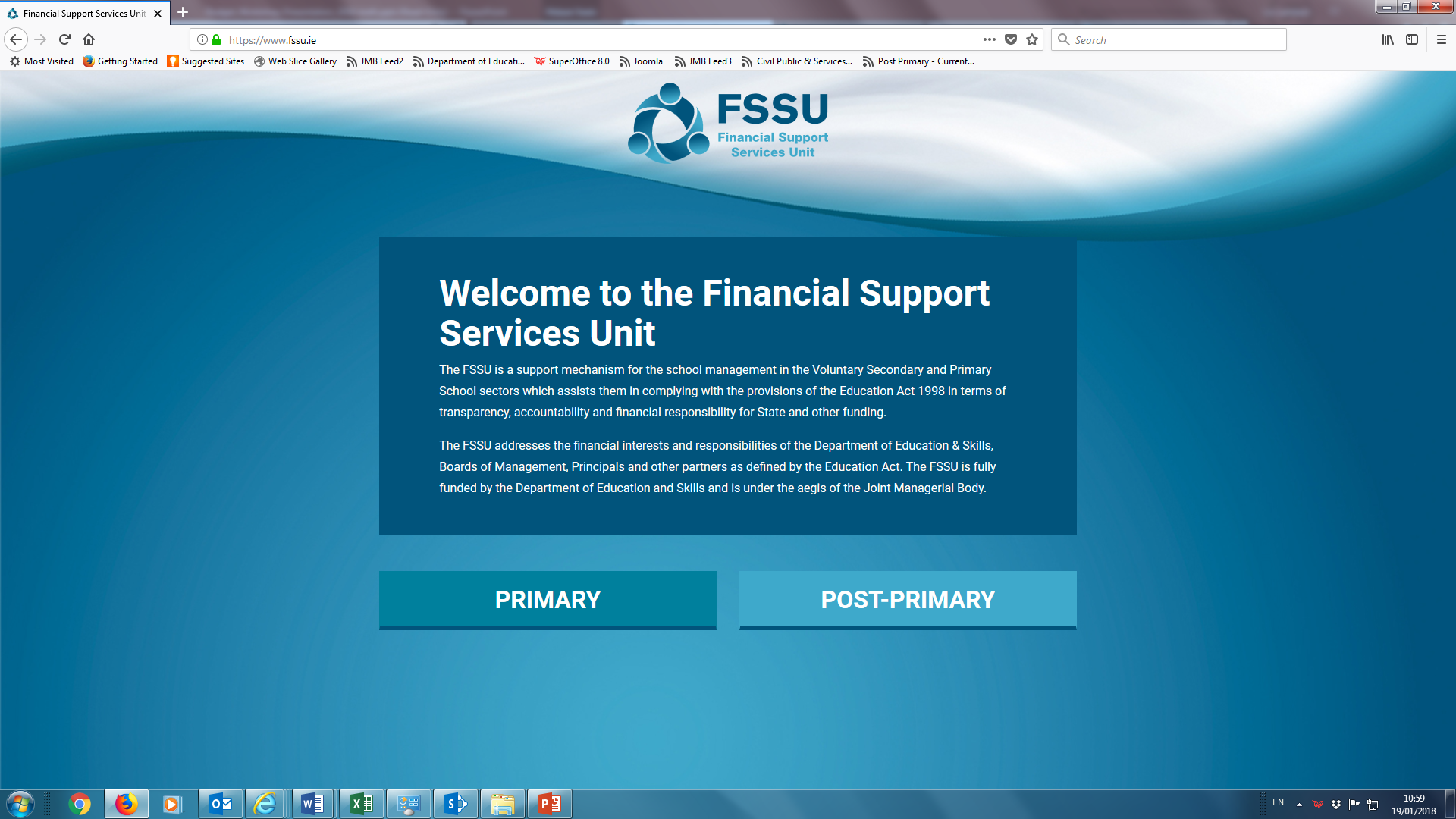 3rd June 2020
23
24
3rd June 2020
FSSU Assistance
If you would like assistance please contact us using the details below.
Kathleen Moloney
Mobile: 086 0405128
 Email: kathleenmoloney@fssu.ie

Eileen Ahern
Mobile: 086-8519116
Email: eileenahern@fssu.ie
eenahe
Emma Kenny
Mobile:086-7018874 
Email: emmakenny@fssu.ie
3rd June 2020
25
Thank You for joining the webinar
3rd June 2020
26